WORKFORCE SOLUTIONS
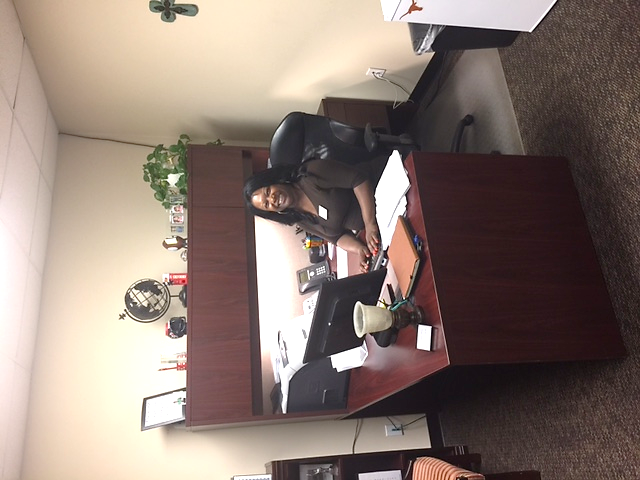 As a flower in the gardenBending toward the sun,Unfolds its tiny petalsOne, by one, by one…So faith expands its beautyUntil at last it growsInto life’s lasting flower…The heart’s fair perfect rose.
Westheimer Greeter Dennita Allen
Helping with Young Adult Work Experience recruitment efforts
Dennita is a Team Lead consistently willing to mentor her co-workers.
Her experience and expertise has led to HER BEING requested to PROVIDE training and guidance WITHIN THE office and ACROSS local and regional offices to ensure quality service delivery.
W
ILLING
She provides an optimistic viewpoint to customers – WHO know and reference her by name – encouraging them to remain positive about THEIR employment outlooks.
O
PTIMISTIC
In this industry, being resourceful is a gem!
Dennita is aware of the resources available within the Houston area, inquires about other Resources to keep a steady list, AND never allows a customer To leave empty handed.
SHE IS Continuously extending her customer-service skills to ensure no customer is left behind…
R
ESOURCEFUL
ONE SMALL EXAMPLE:
A customer parked his car in front of our OFFICE one day, and it was running hot. The customer came into the office, approached Dennita, AND explained the problem with his vehicle. Dennita went to find a container, asked the customer to open his hood, and poured water into the radiator. After the car was cooled, She assisted the customer with HIS job search.
Her kindheartedness appeals to every person WHO encounters Westheimer Workforce regardless of status, situation, or circumstance!
K
INDHEARTED
Most favorable one word description amongst staff 
“ Fabulous”
F
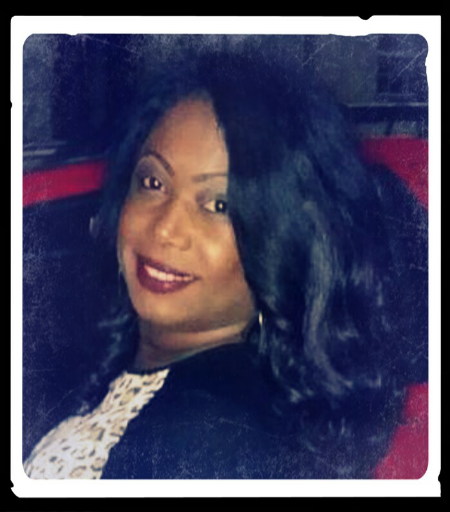 Dennita is fabulous in her work ethic, in her customer service, and in her dedication to perform her job duties.
ABULOUS
In many ways, Dennita is the glue to all processes in this office: 
service is her FIRst priority
for any task, She is always Willing to Lend a helping hand voluntarily OR when asked
As a member of THE "Bridging THE Gap" WORKGroup (Sharing information for the collaborative agreement of systematic processing)
Acting as a Team Lead for her peers, conducting herself in a professional matter, AND aligning the expectations of the office to meet the goals of WORKFORCE SOLUTIONS
Volunteering for Social, holiday, AND fundraising EVENTS
offerING assistance to a supervisor
O
BLIGING
Dennita has EARNED the admiration of her co-workers, supervisors, and customers.
She is held in the  highest regard BY the Westheimer family.
R
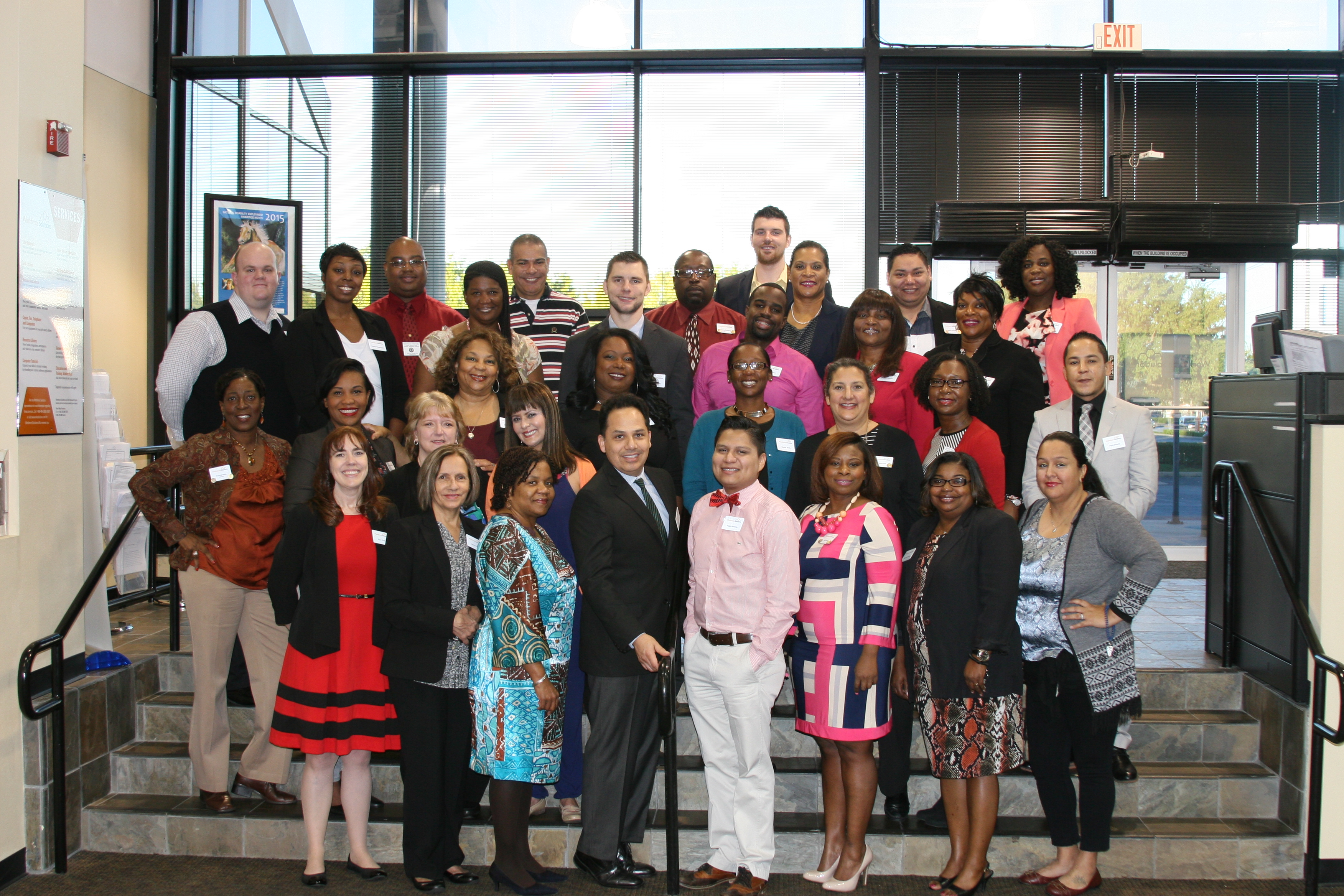 ESPECTED
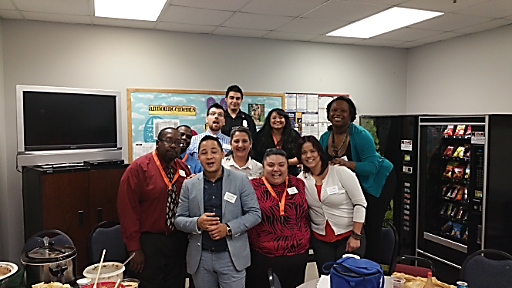 C
HEERFUL
keeps a smile on her face!
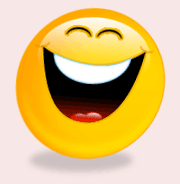 Dennita has THE self-PROclaimed title of “extraordinaire” –we agree!
E
XTRAORDINAIRE